禪繞畫立體吊飾
1.將一正方形紙張對折再對折
2.將紙展開，從四端點折向中心點
3.以剪刀剪下一三角形，並從邊線的中點剪向紙張的中心點，如藍線
4.以相同的方法，製作四個元件
5.將其中一個三角形做一記號，這個三角形為黏貼處，不須畫圖
6.將其他六個三角形畫上禪繞圖樣
7.將下面兩個三角形黏貼，成為一個立體的三角錐狀
貼
貼
8.將四個三角錐相互黏貼，加上釣線，就完成了禪繞畫立體吊飾
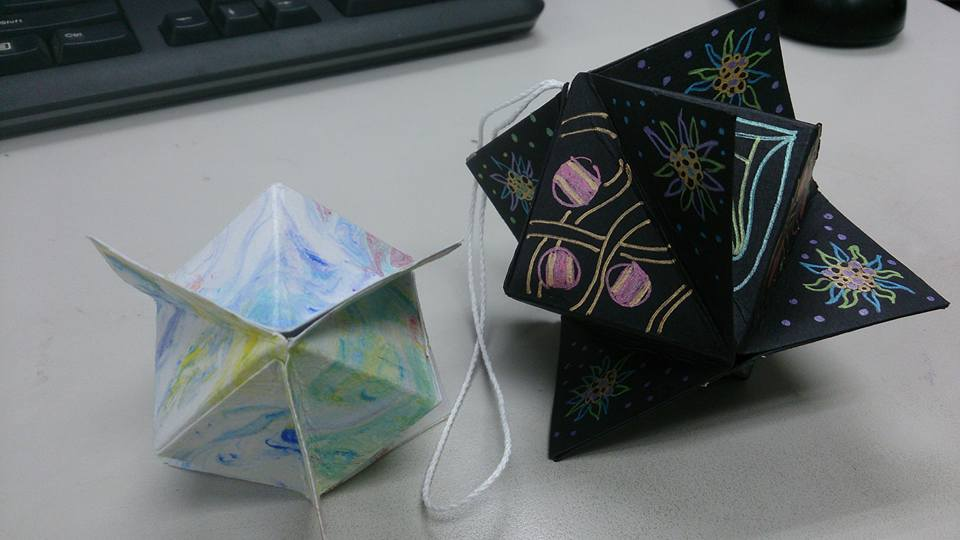 貼
貼
貼
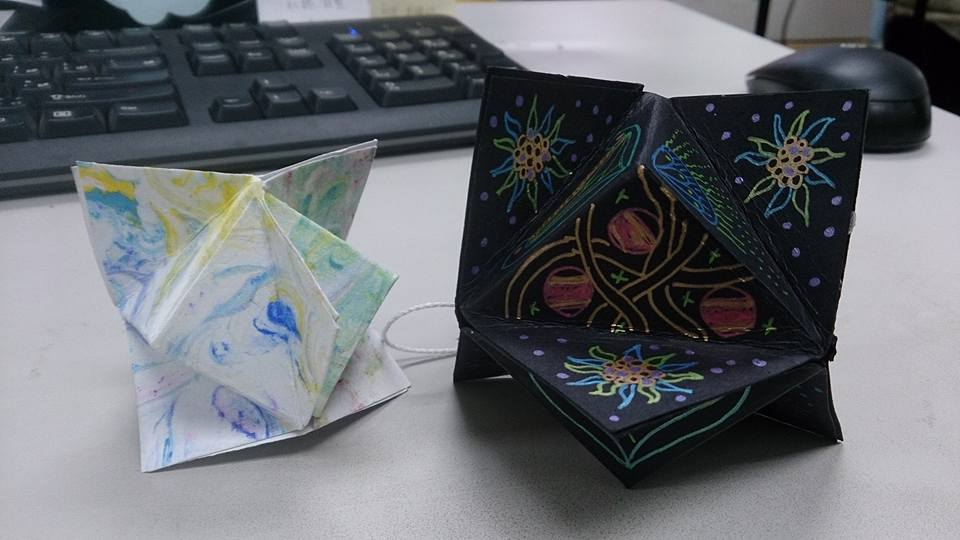